MARIA GUADALUPE MORALES MENDOZA
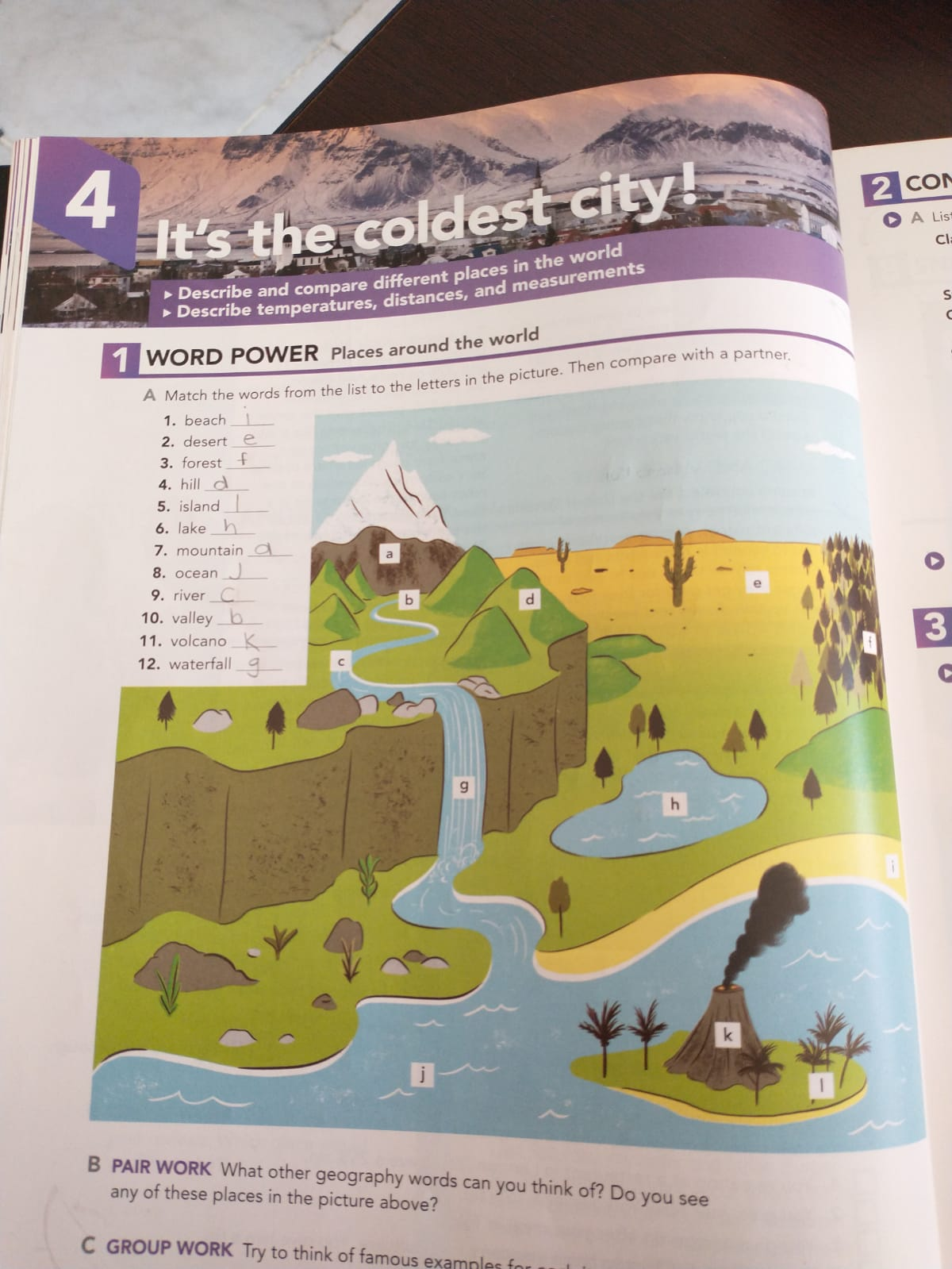 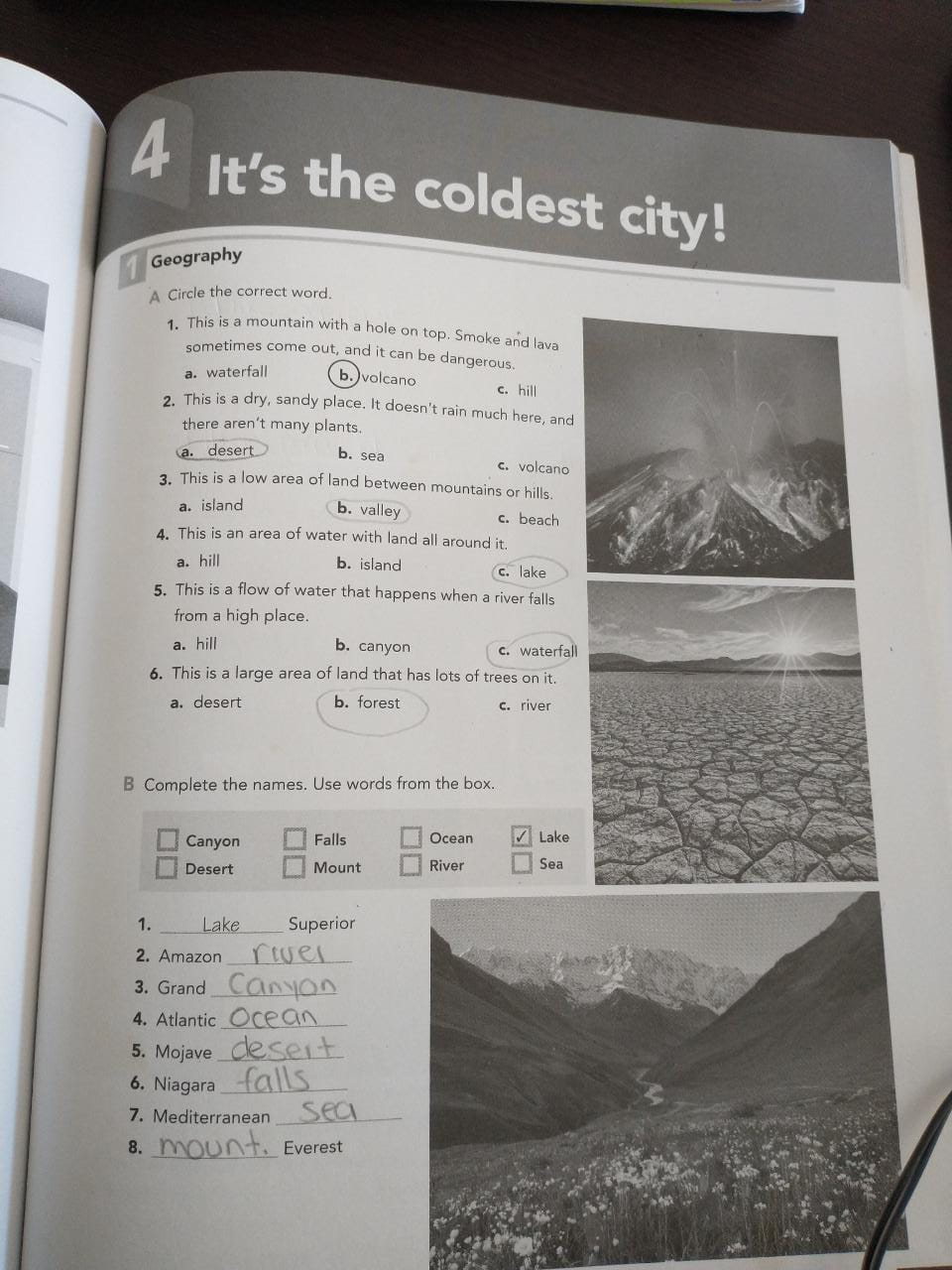 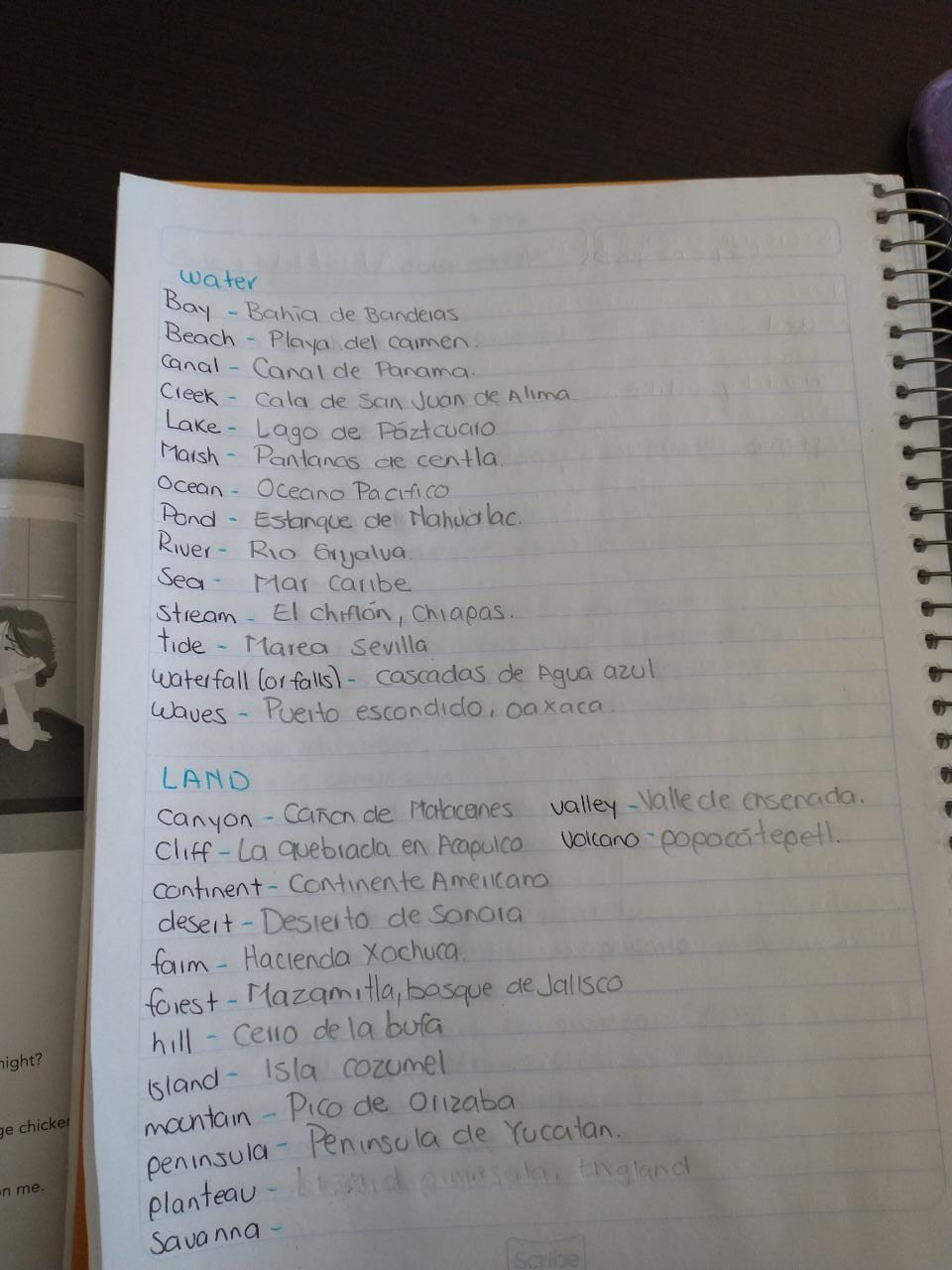 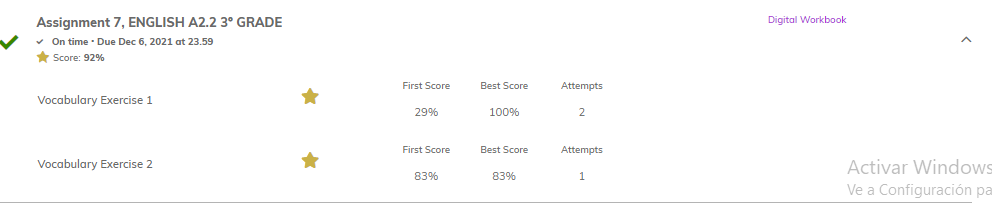